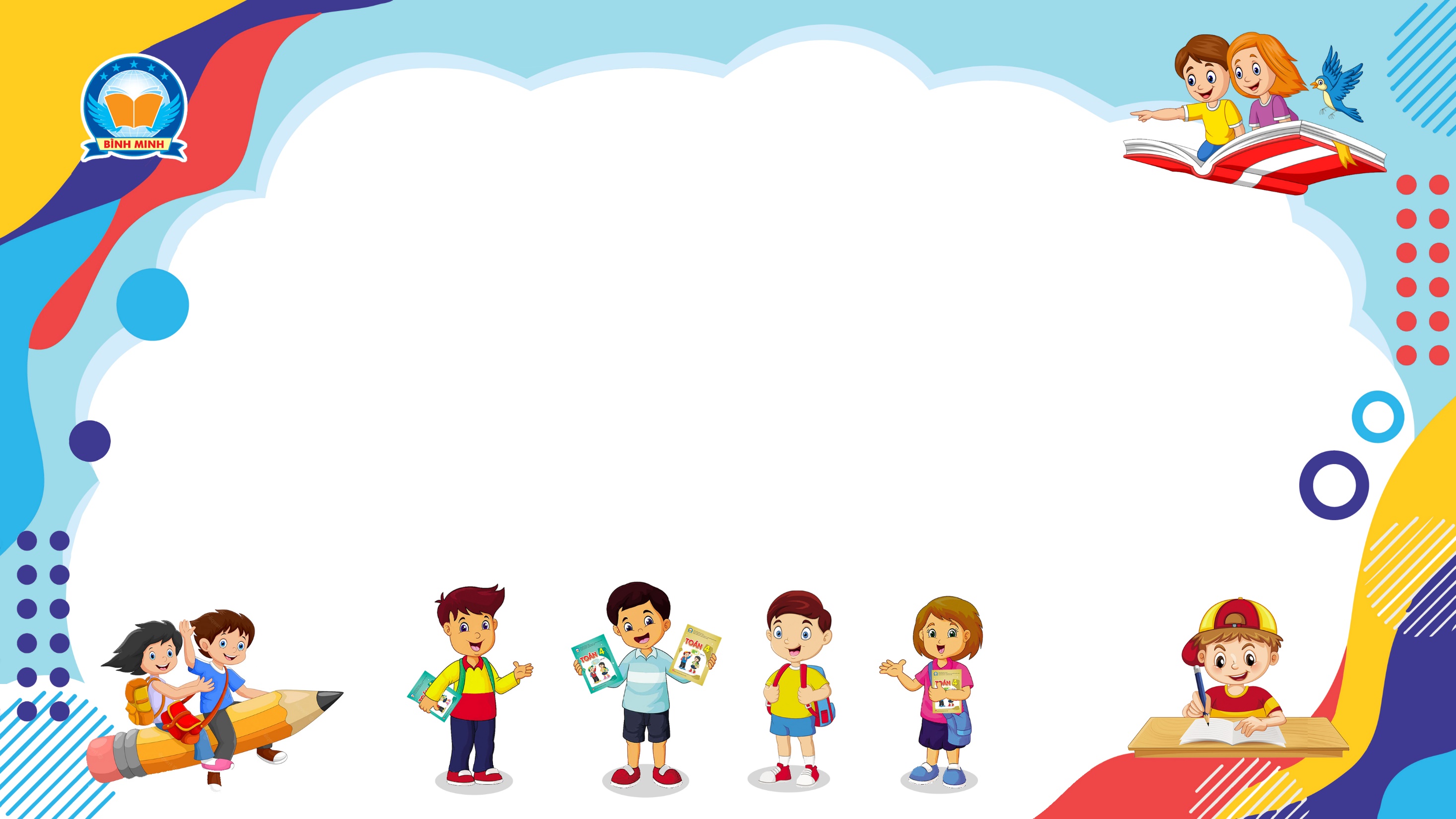 Bài 5
ÔN TẬP PHÉP NHÂN VÀ PHÉP CHIA
(Sách giáo khoa Toán 3 - Tập một - Trang 10)
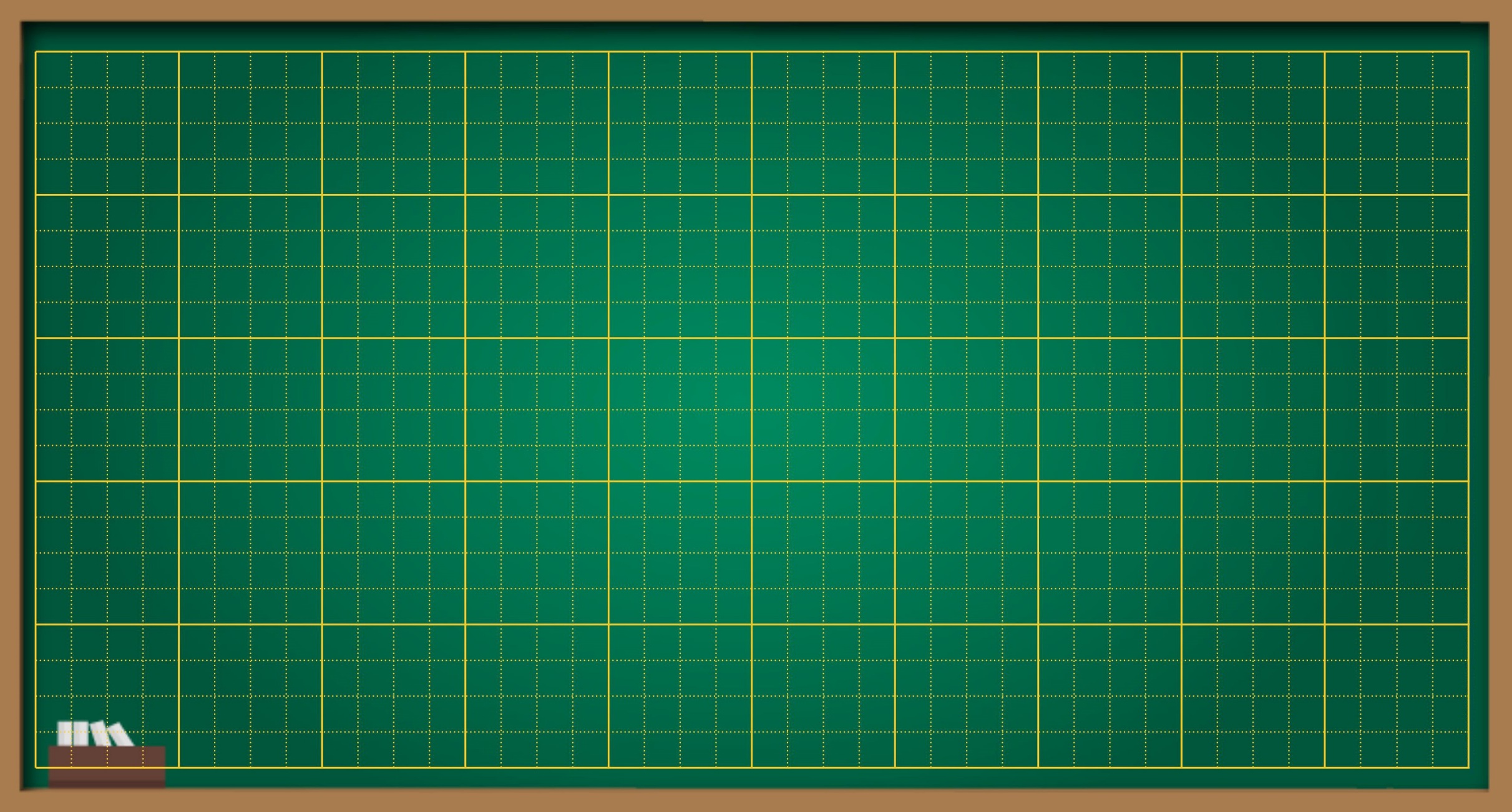 Thứ … ngày … tháng … năm ….
Bài 5
Ôn tập phép nhân và phép chia
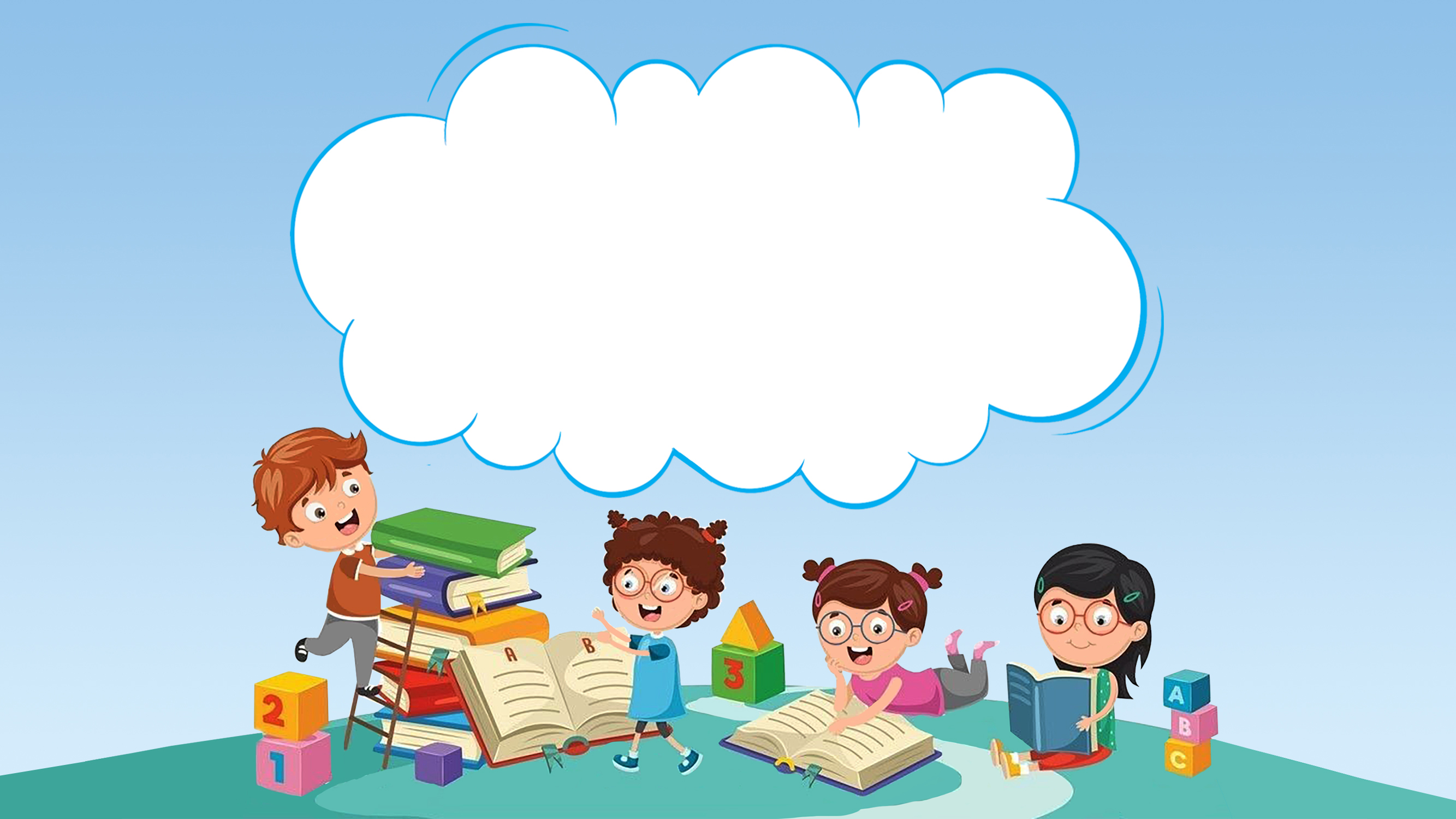 THỰC HÀNH
LUYỆN TẬP
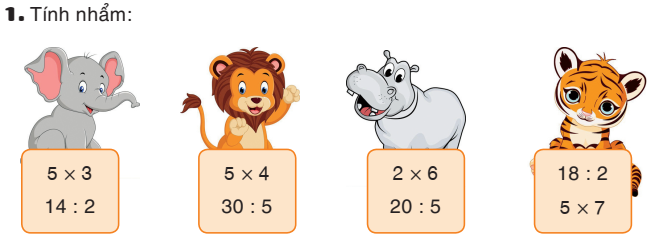 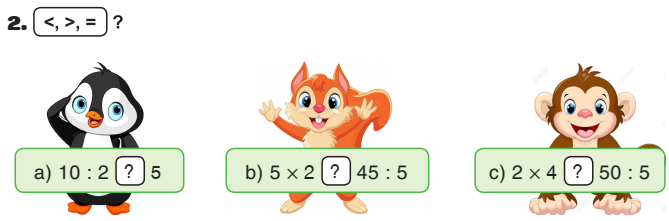 =
>
<
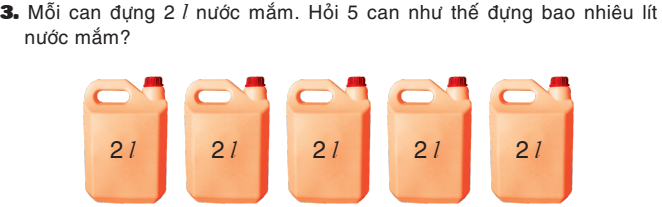 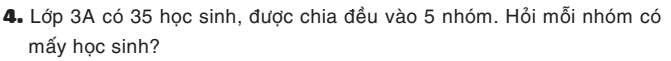 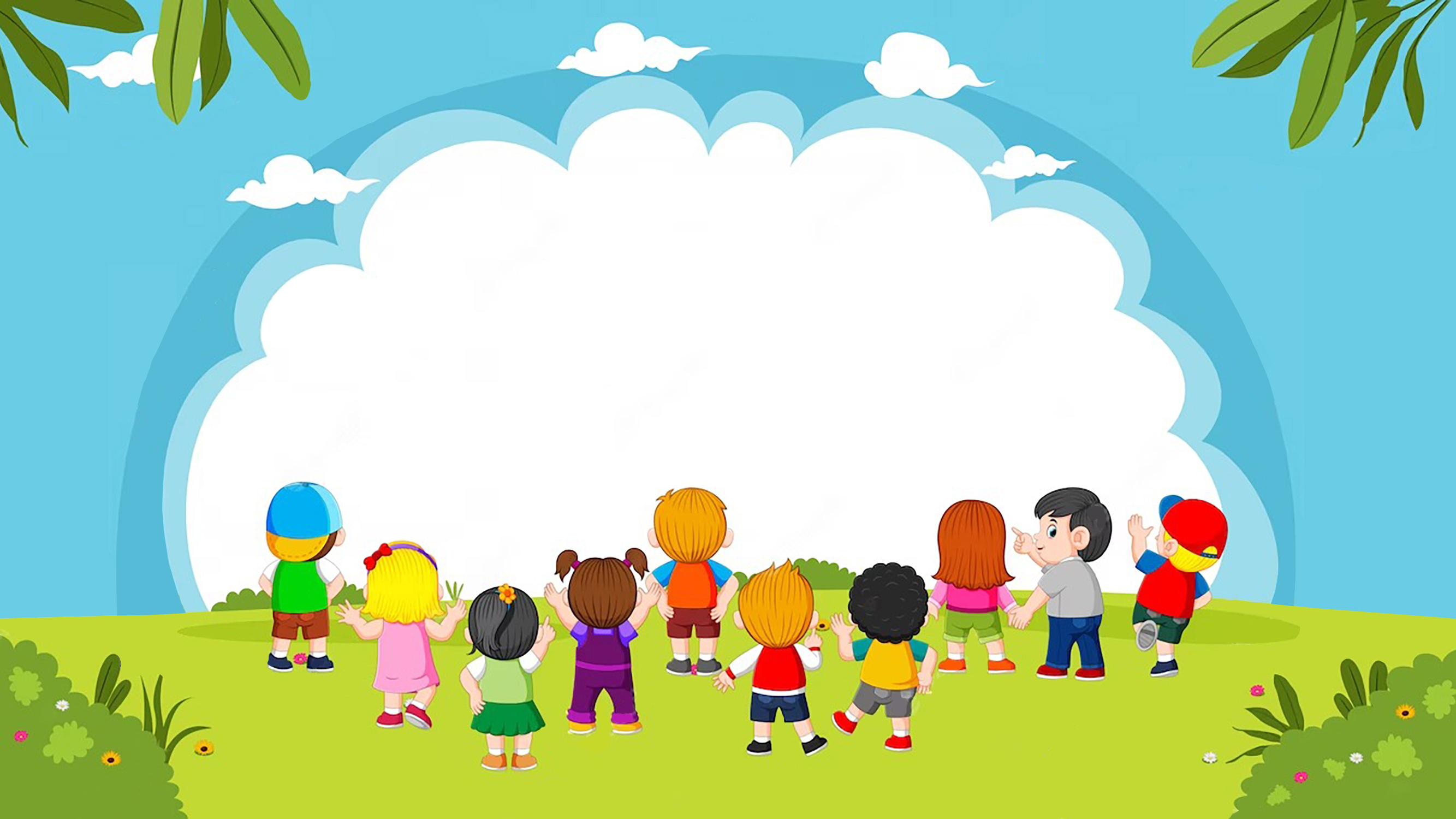 VẬN DỤNG
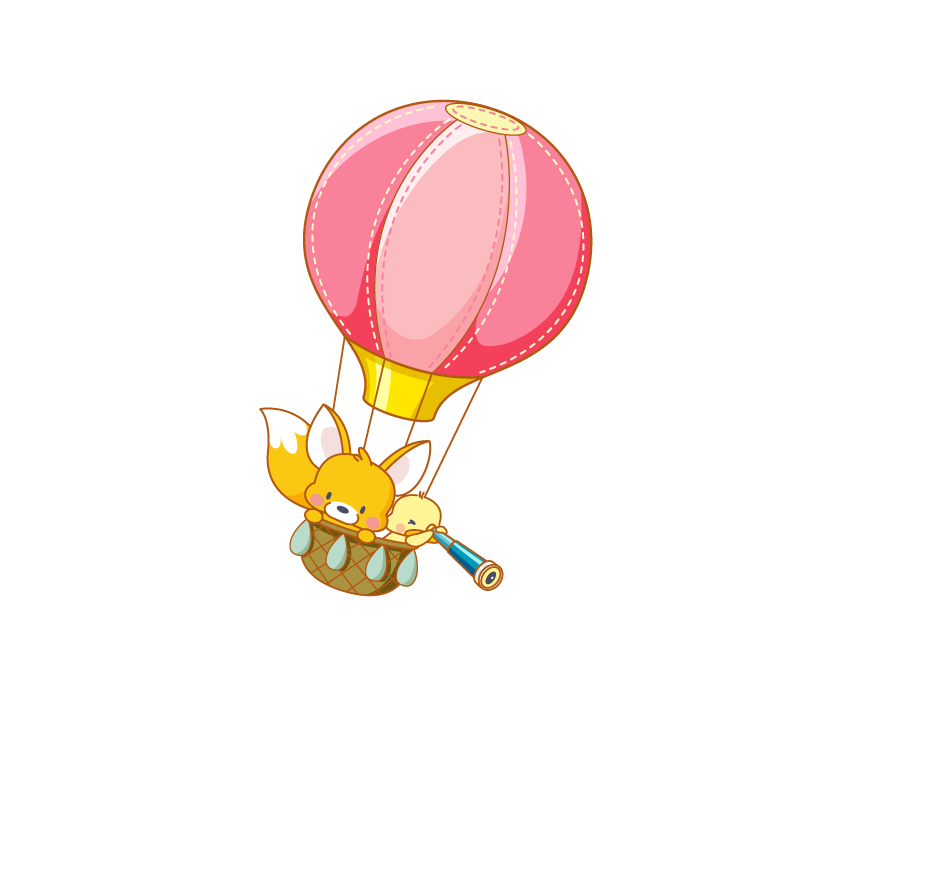 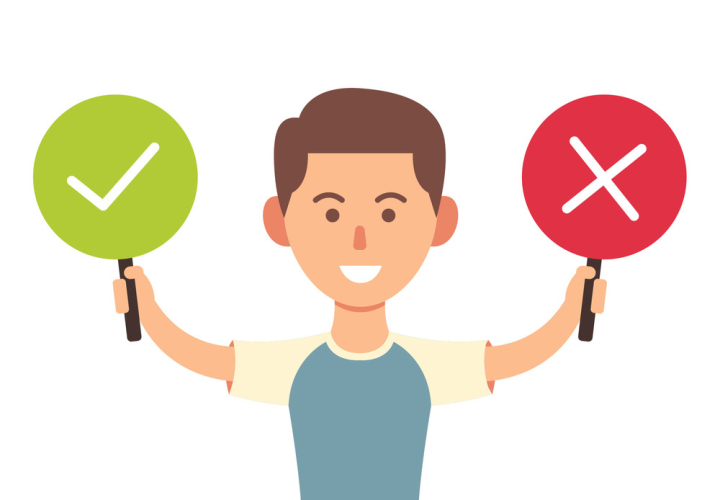 2 x 8 = 14
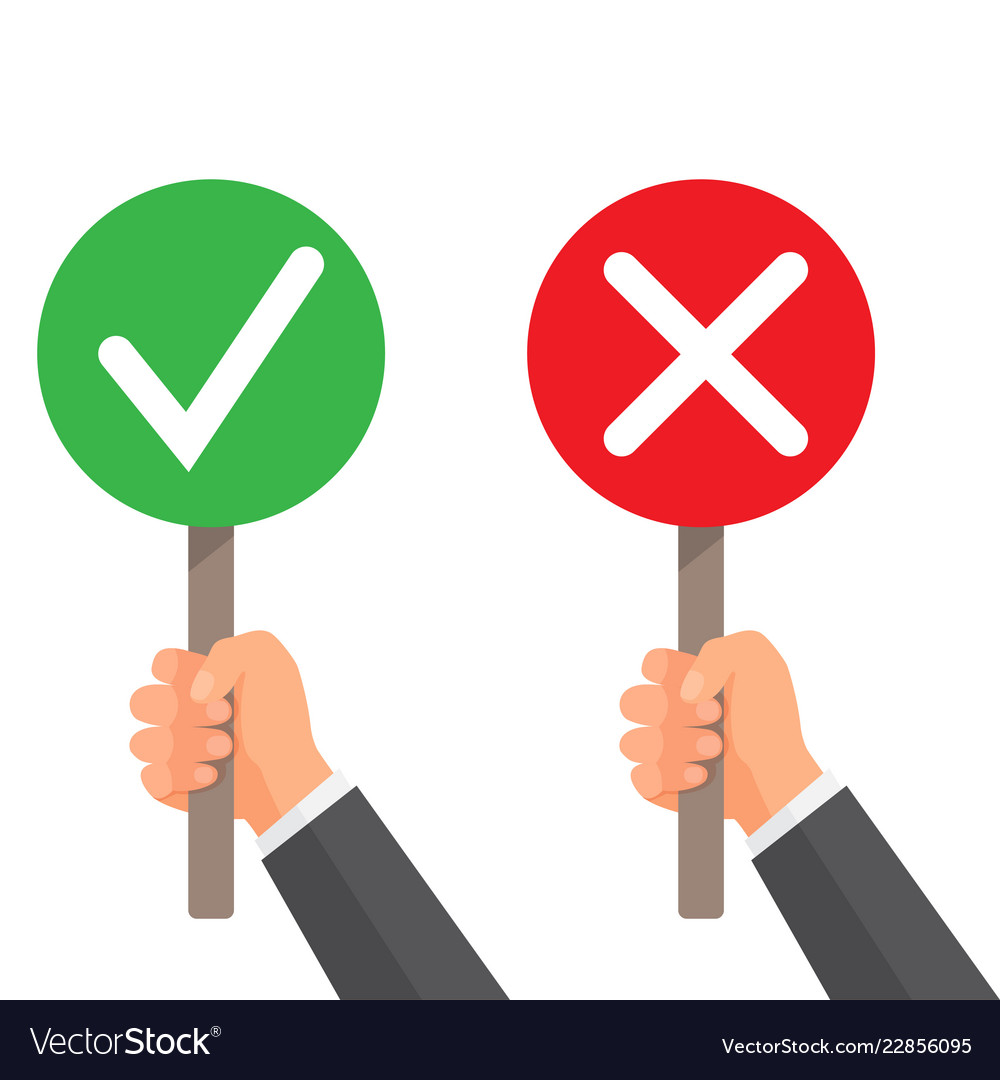 2 x 5 = 10
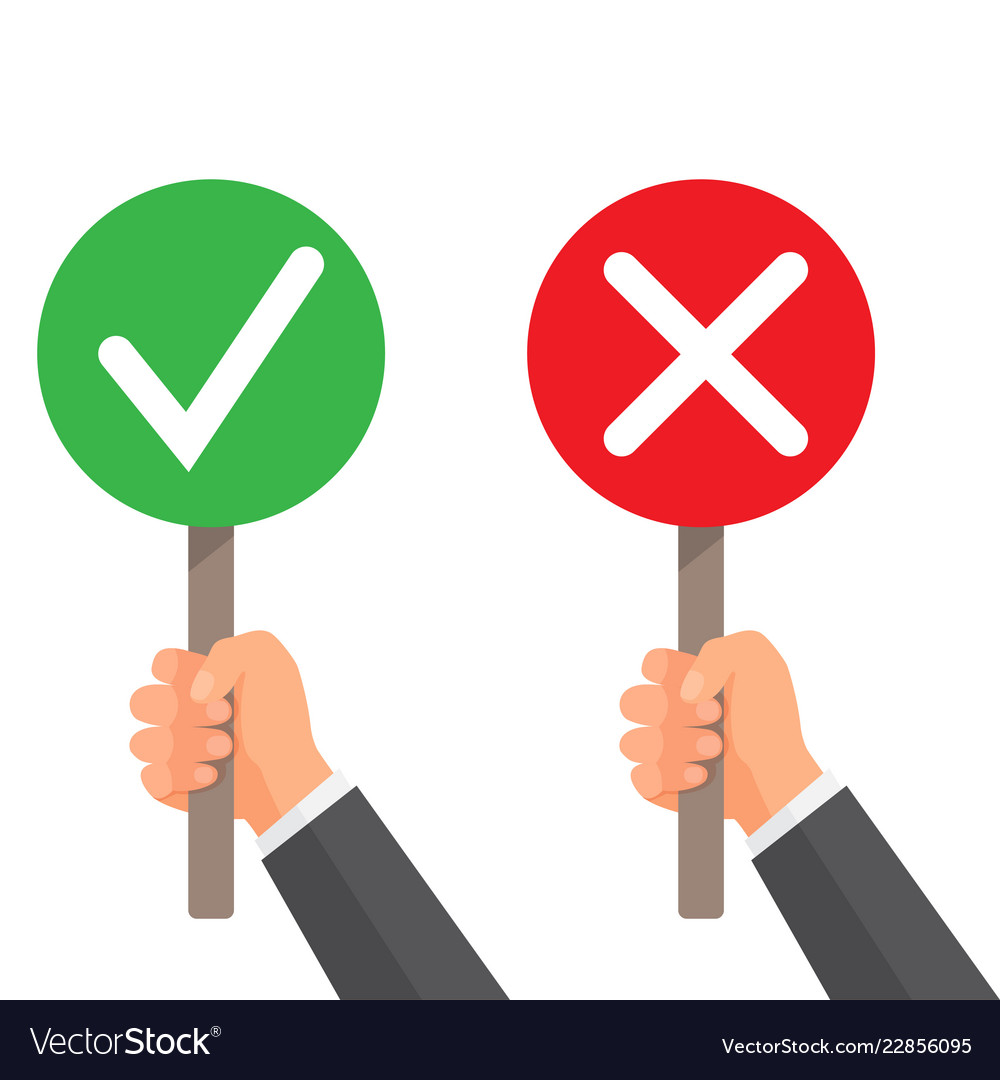 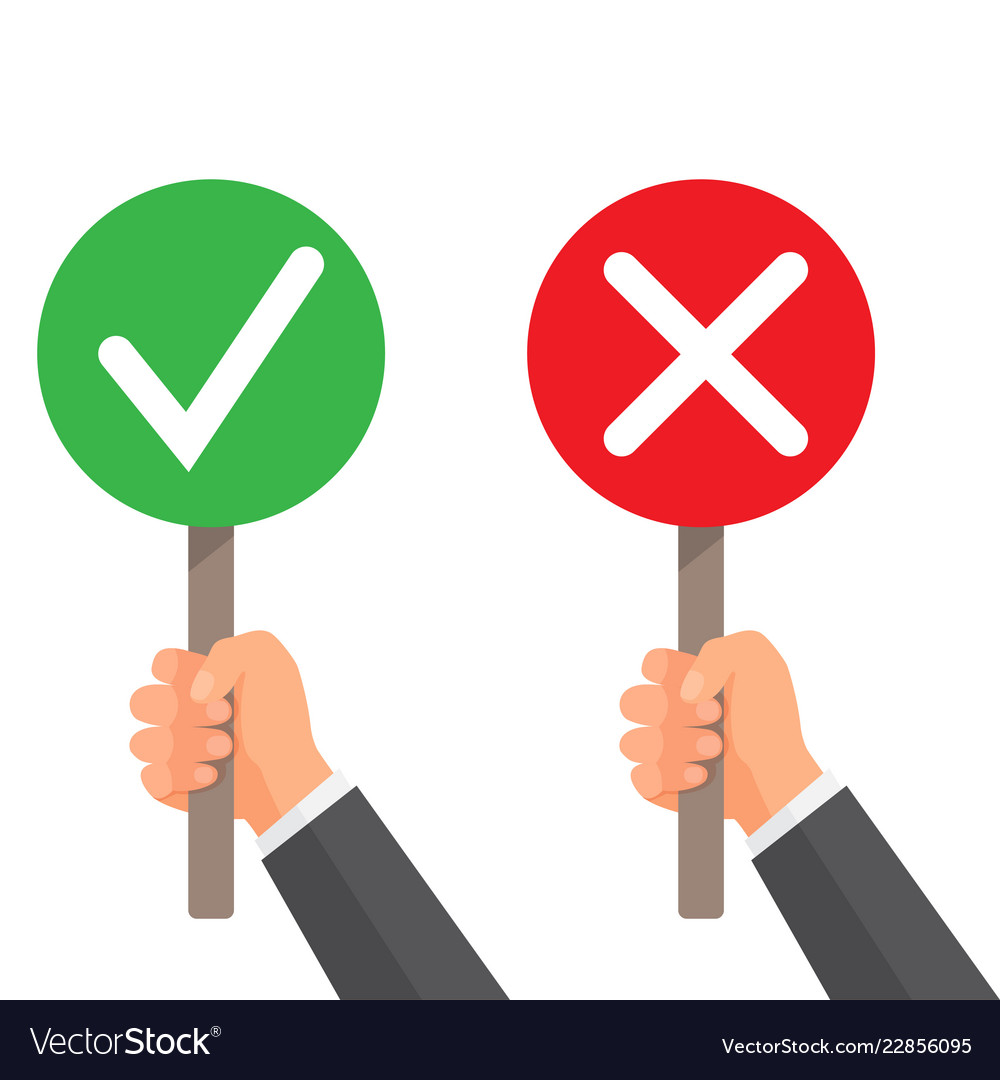 16 : 2 = 9
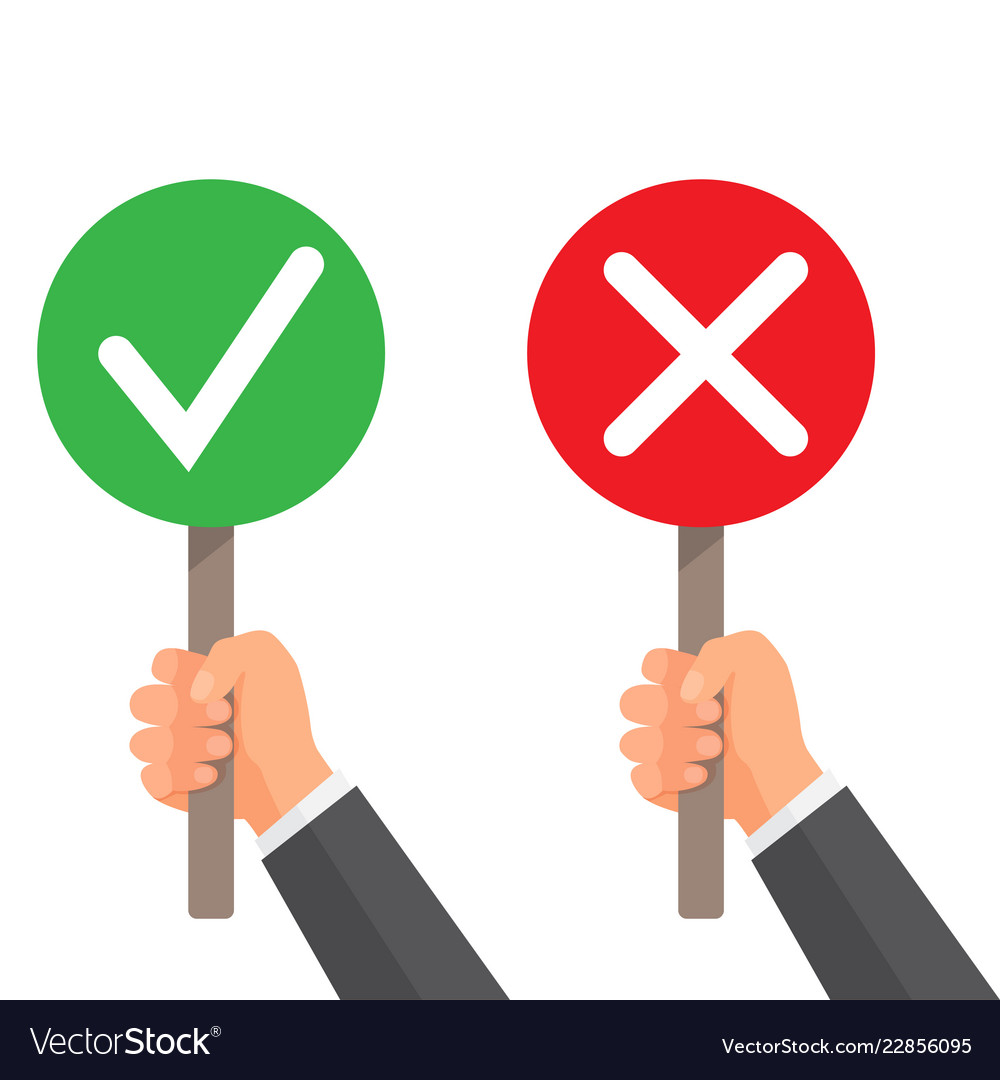 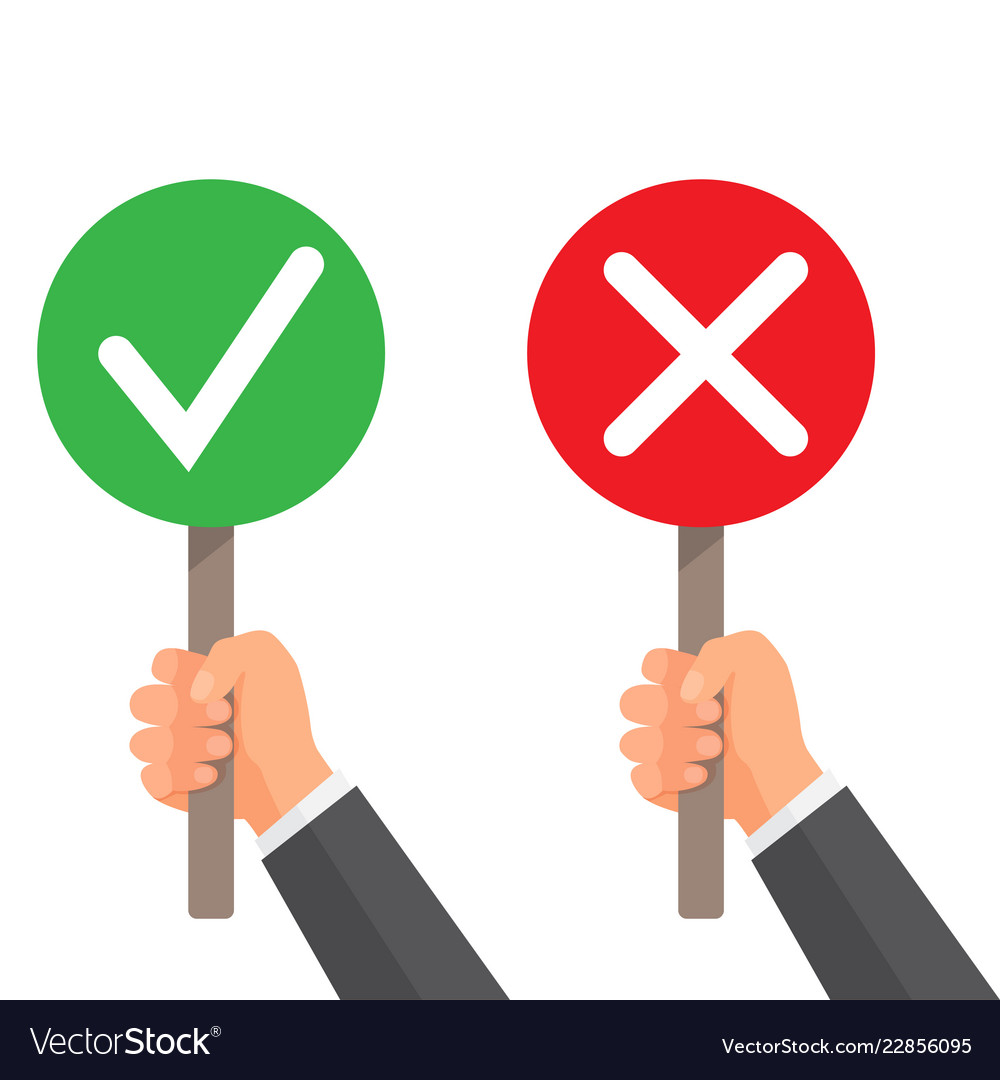 5 x 7 = 45
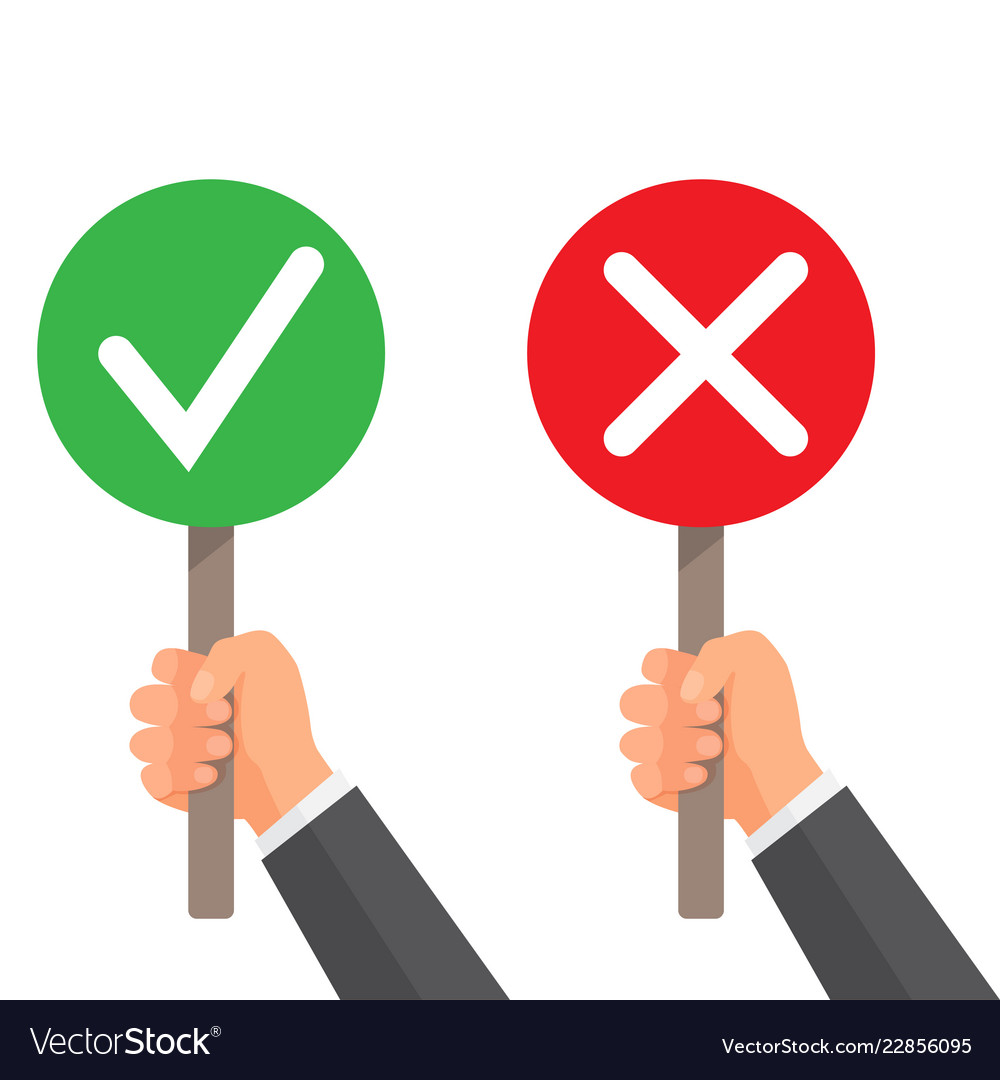 40 : 5 = 8
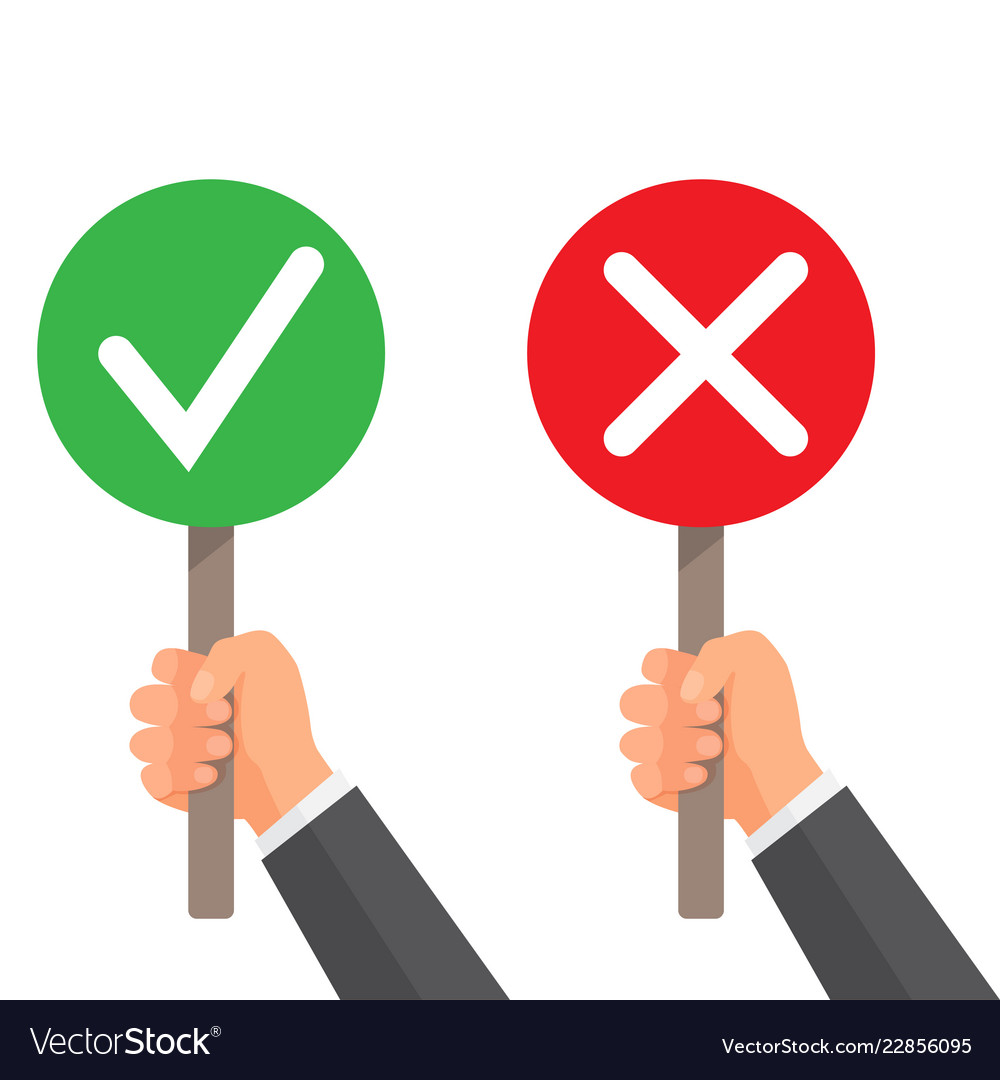 30 : 5 = 4
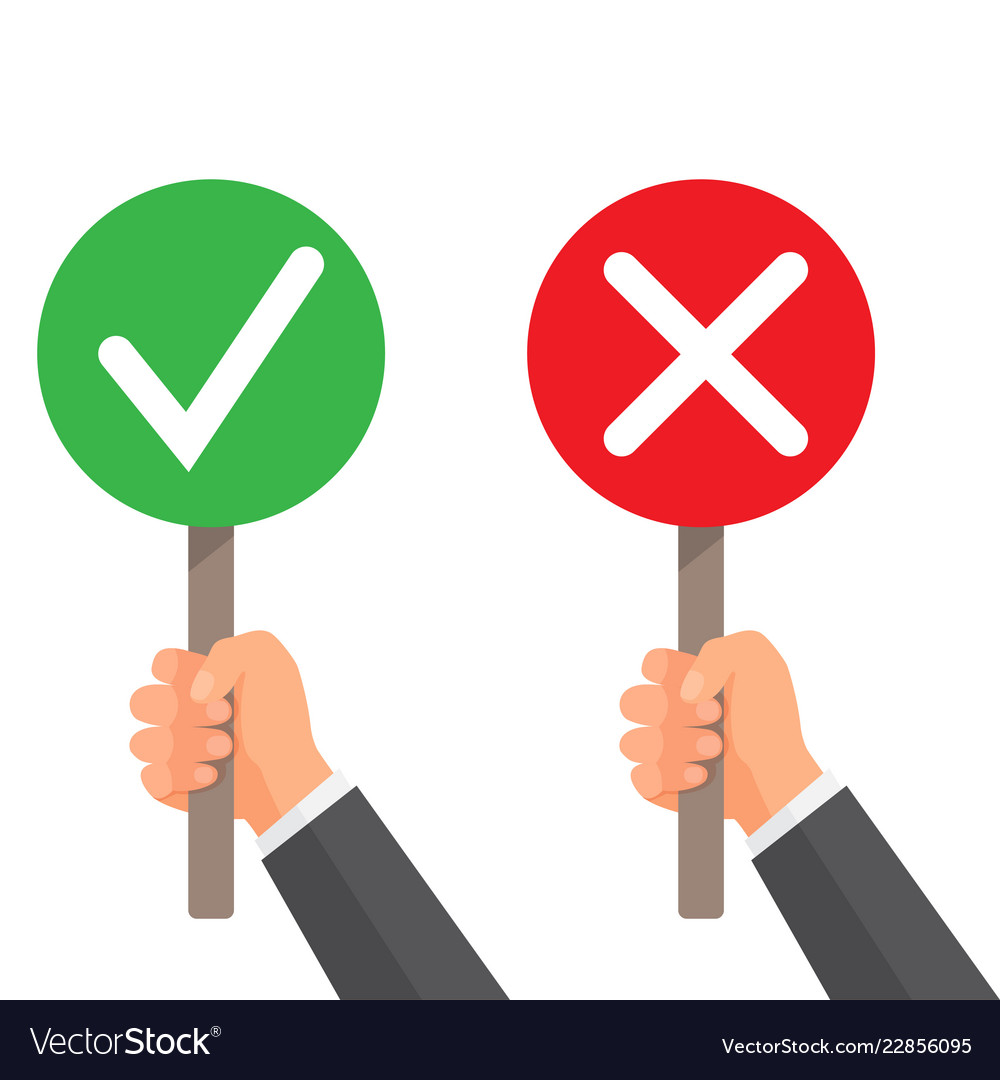 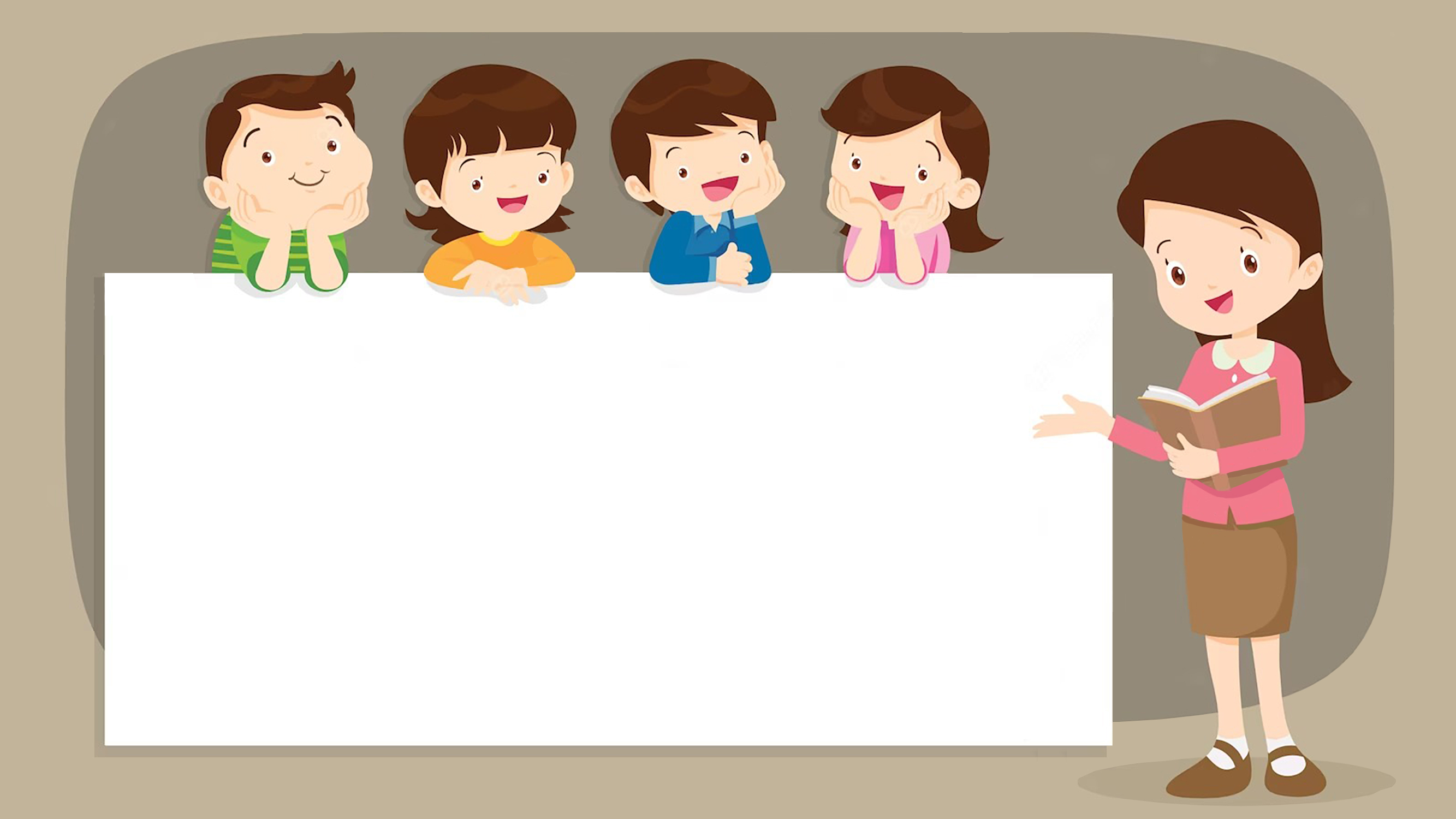 DẶN DÒ
1. 
2.
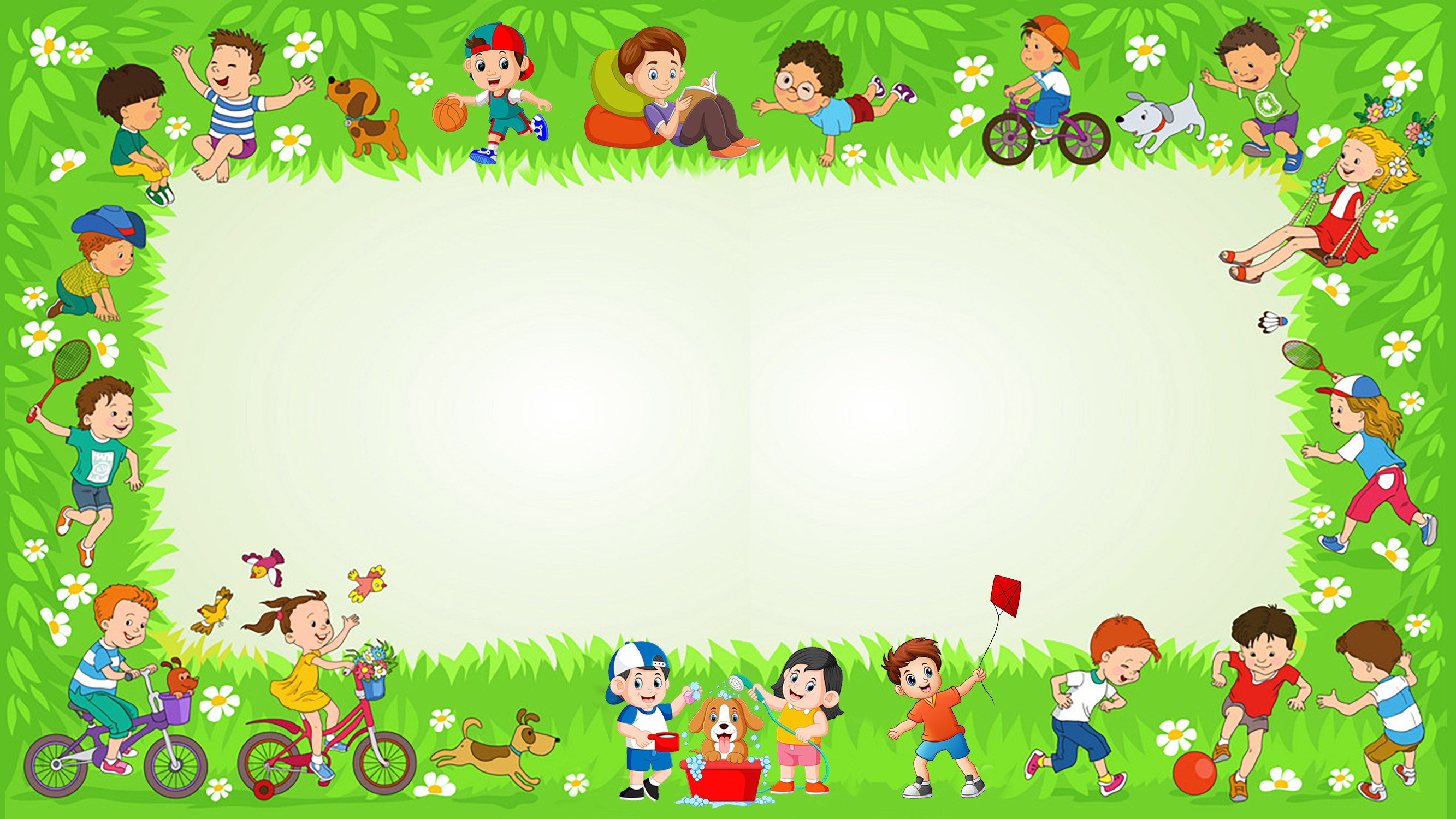 Chúc các emhọc tốt
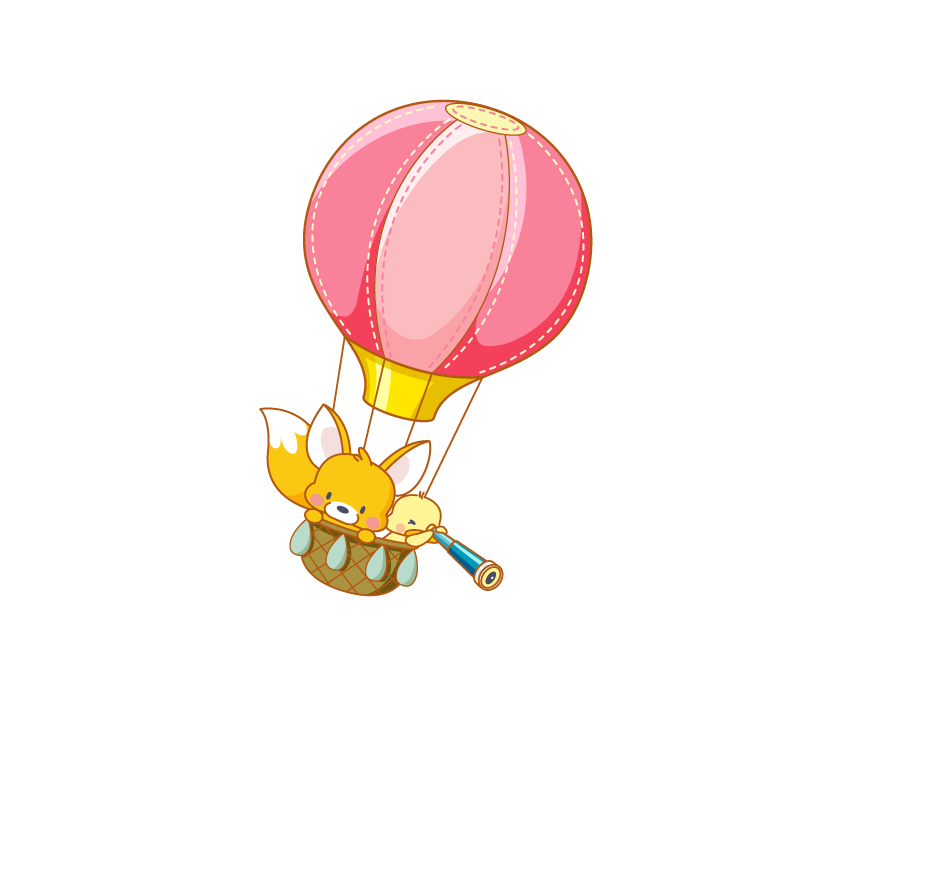 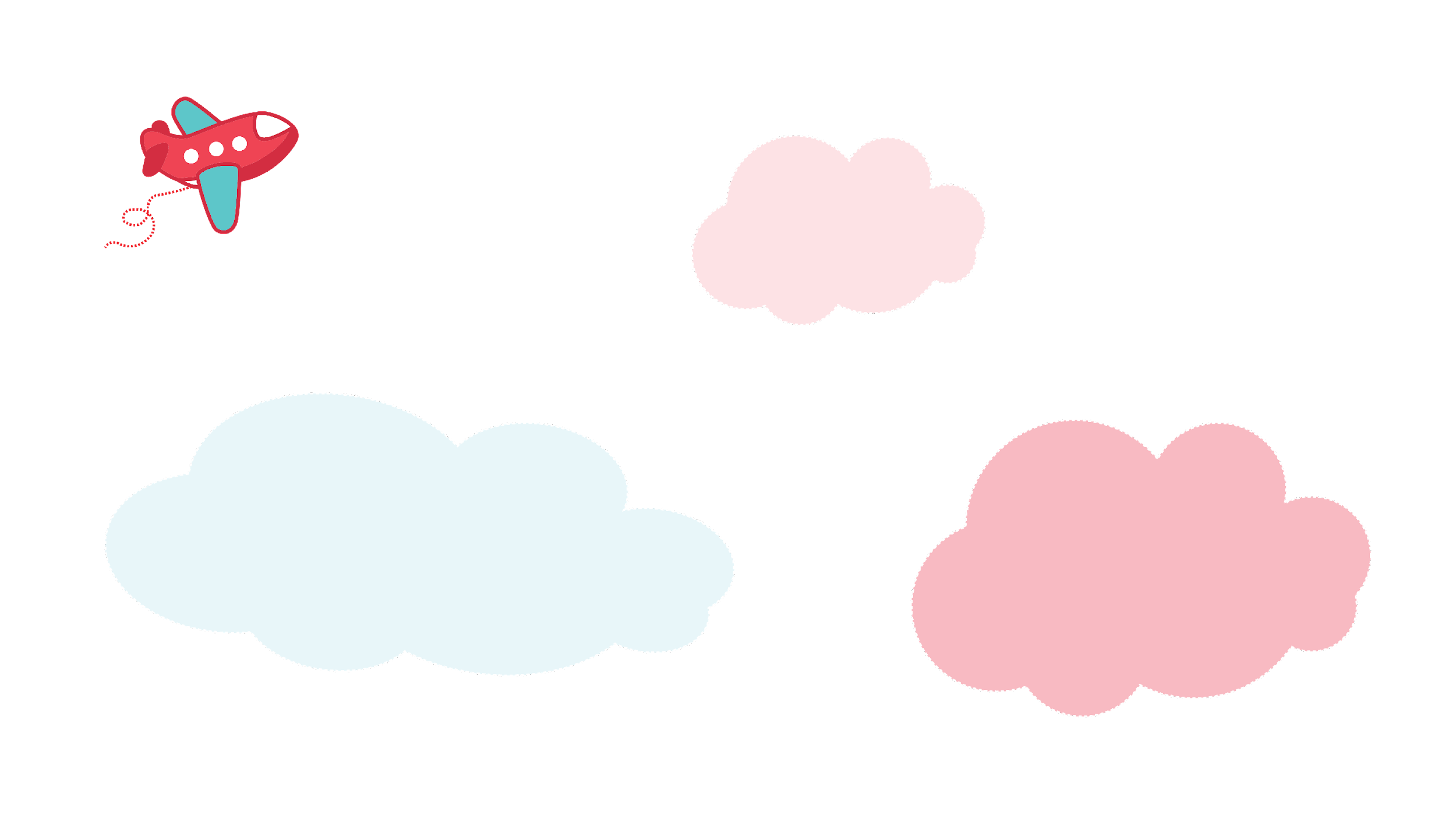 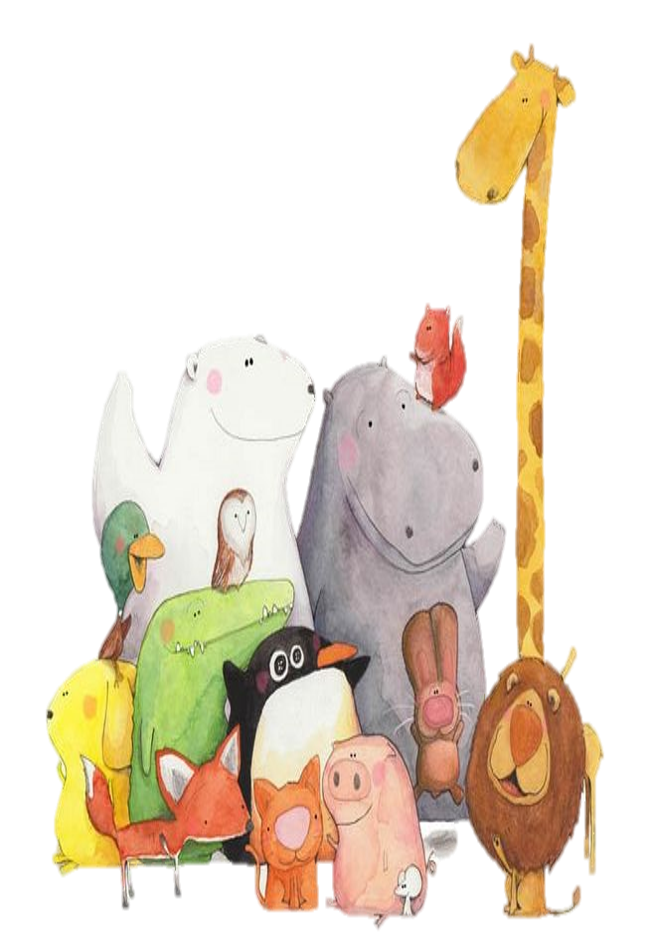 Tạm biệt các em!